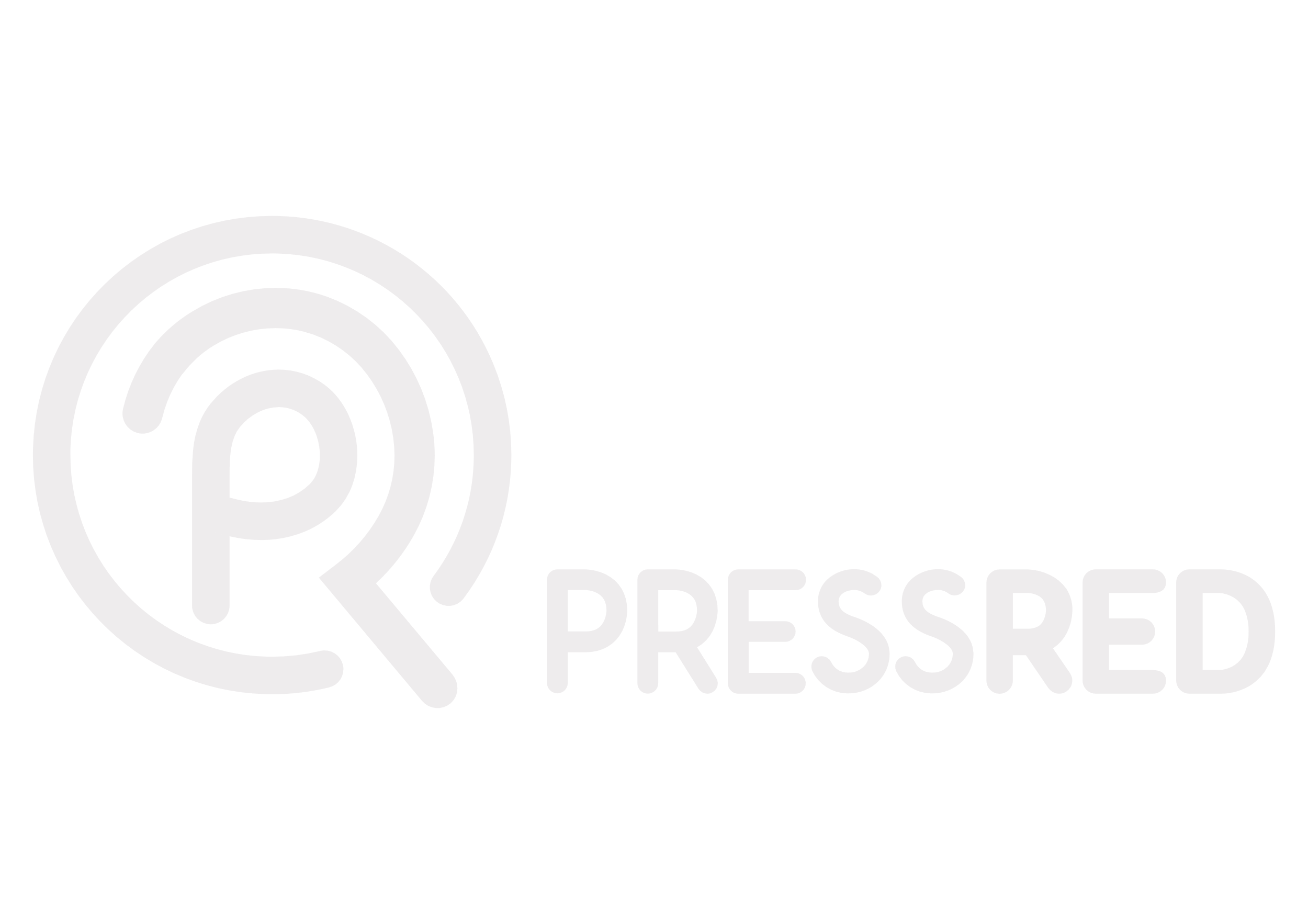 An insight into walking
Active Lives survey 20-21
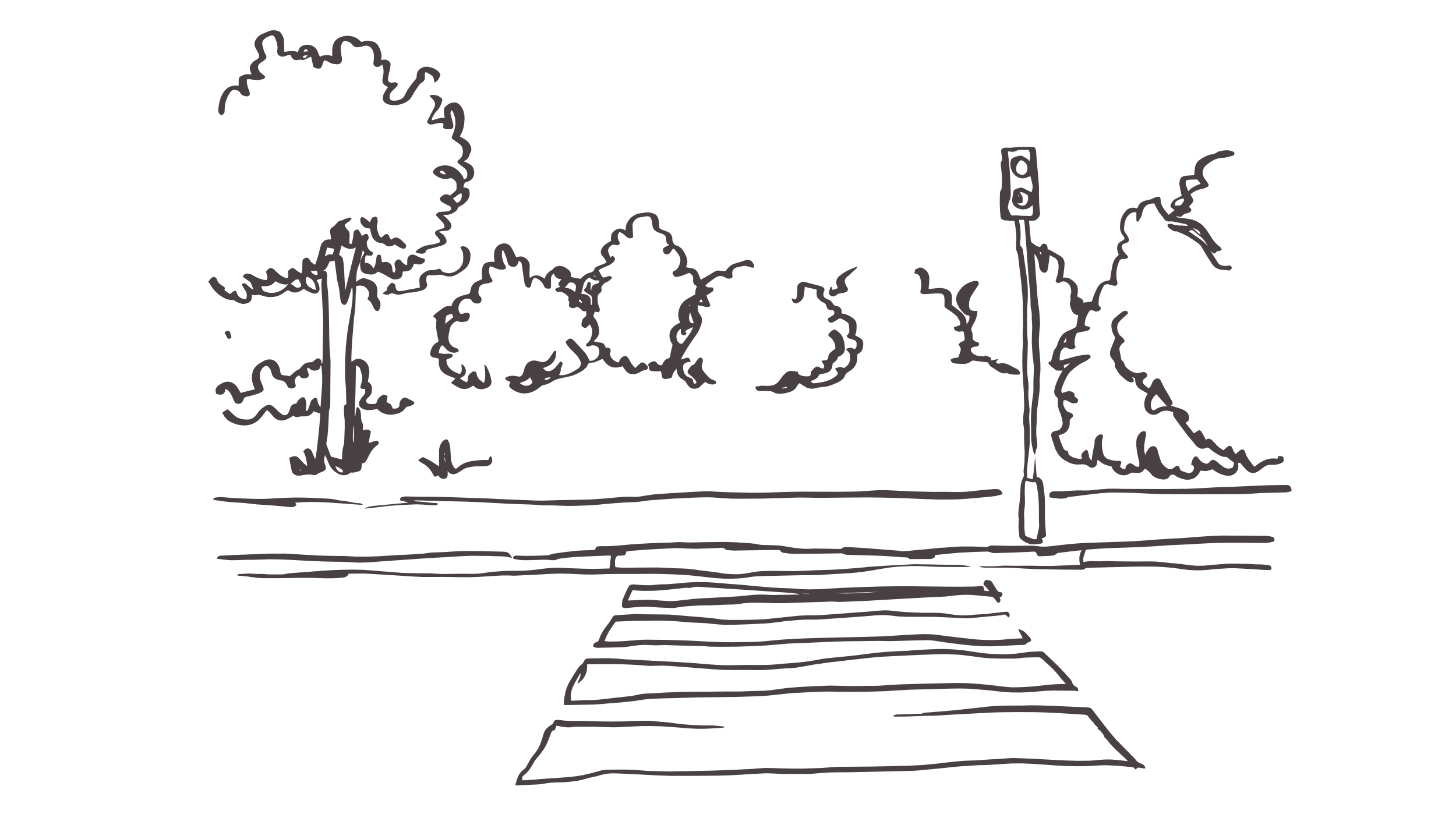 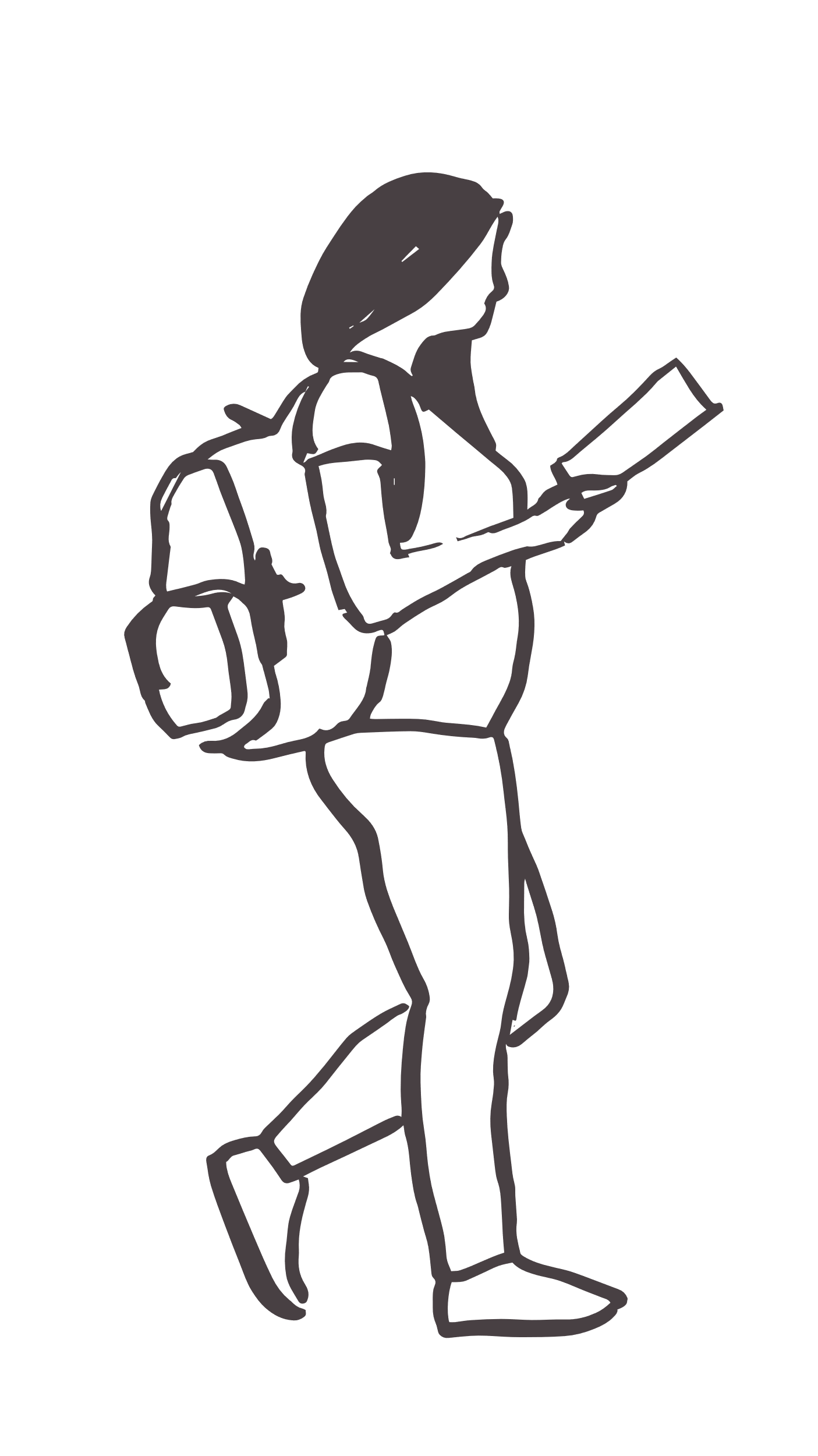 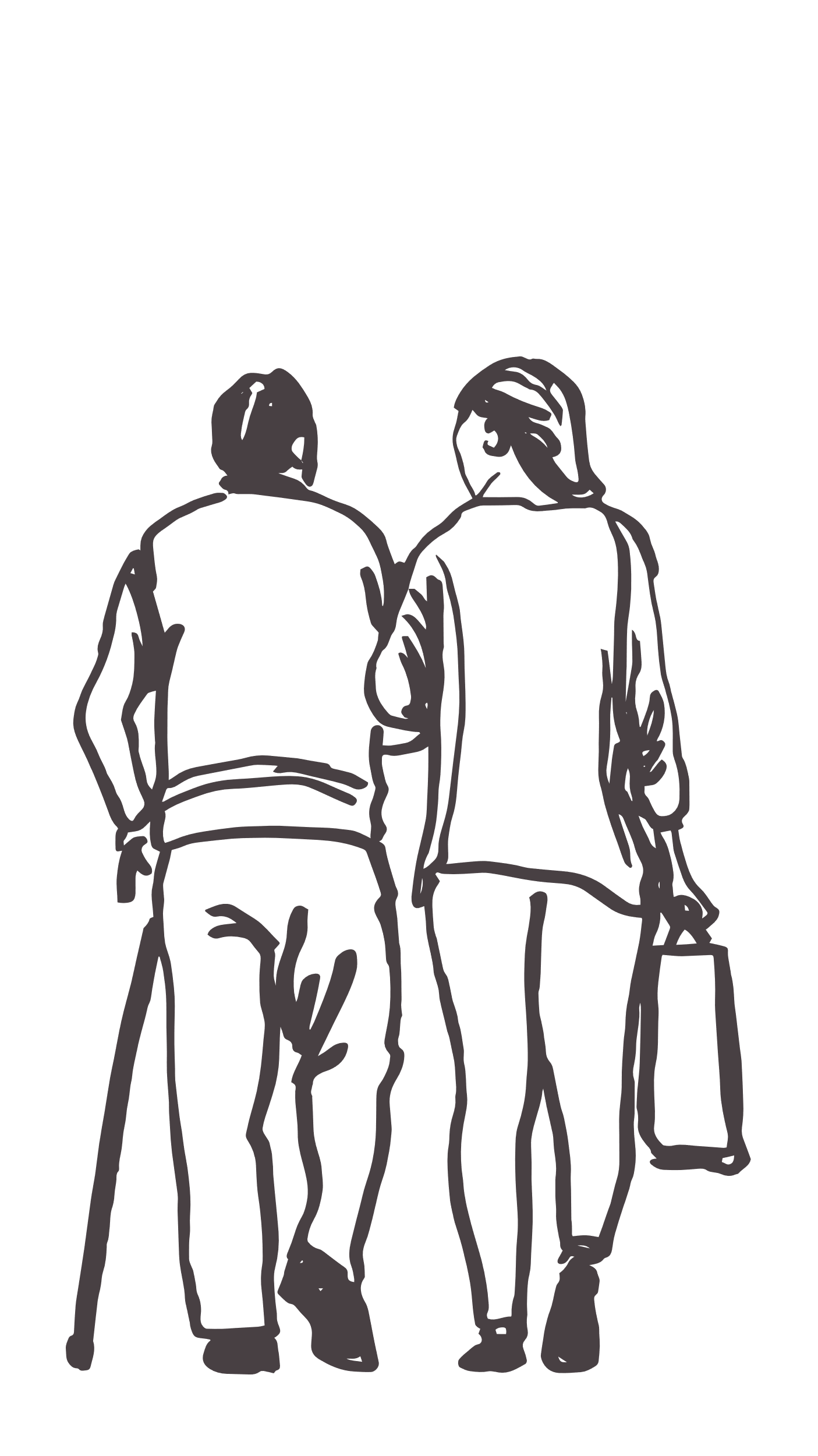 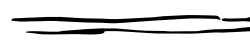 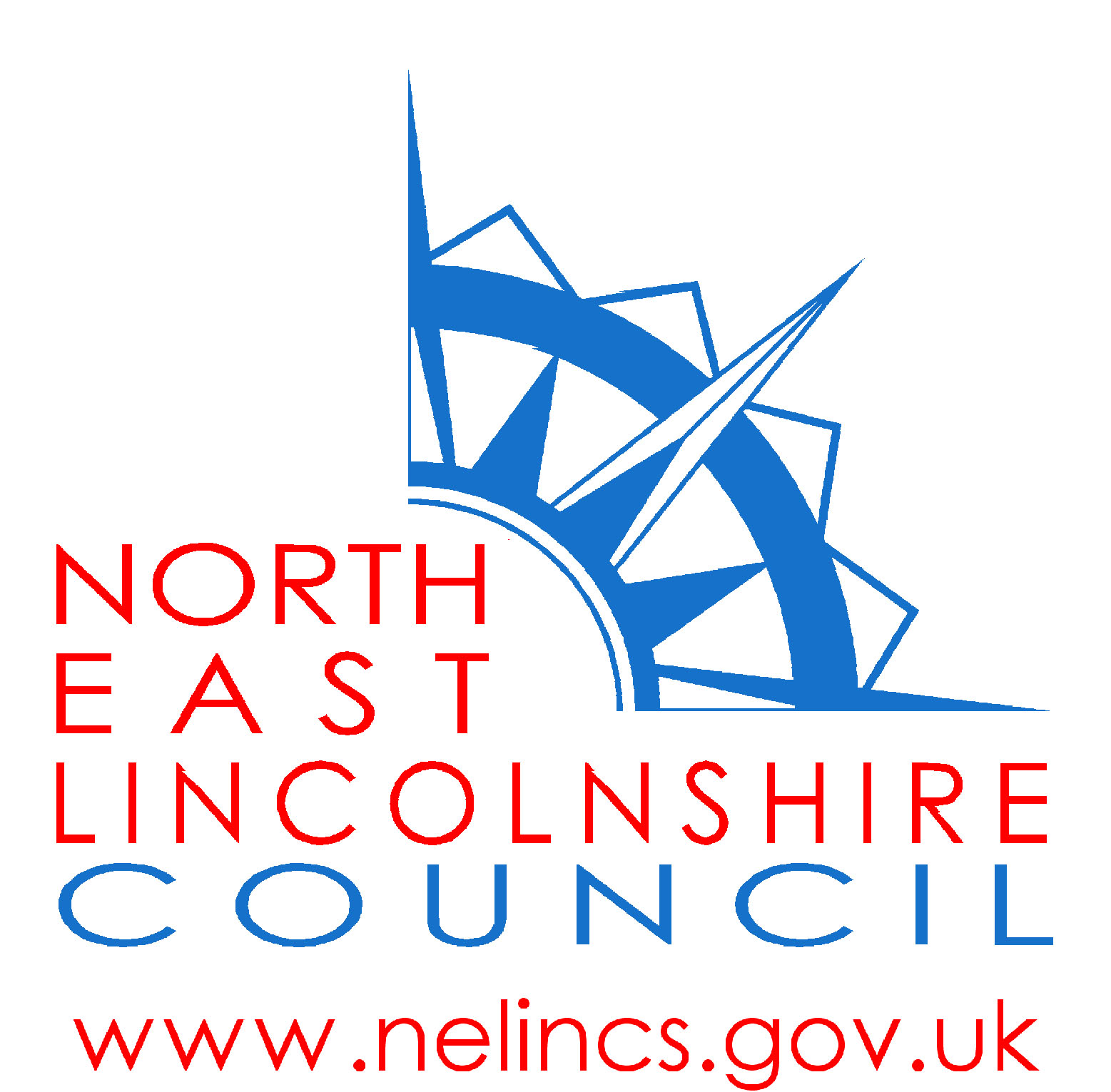 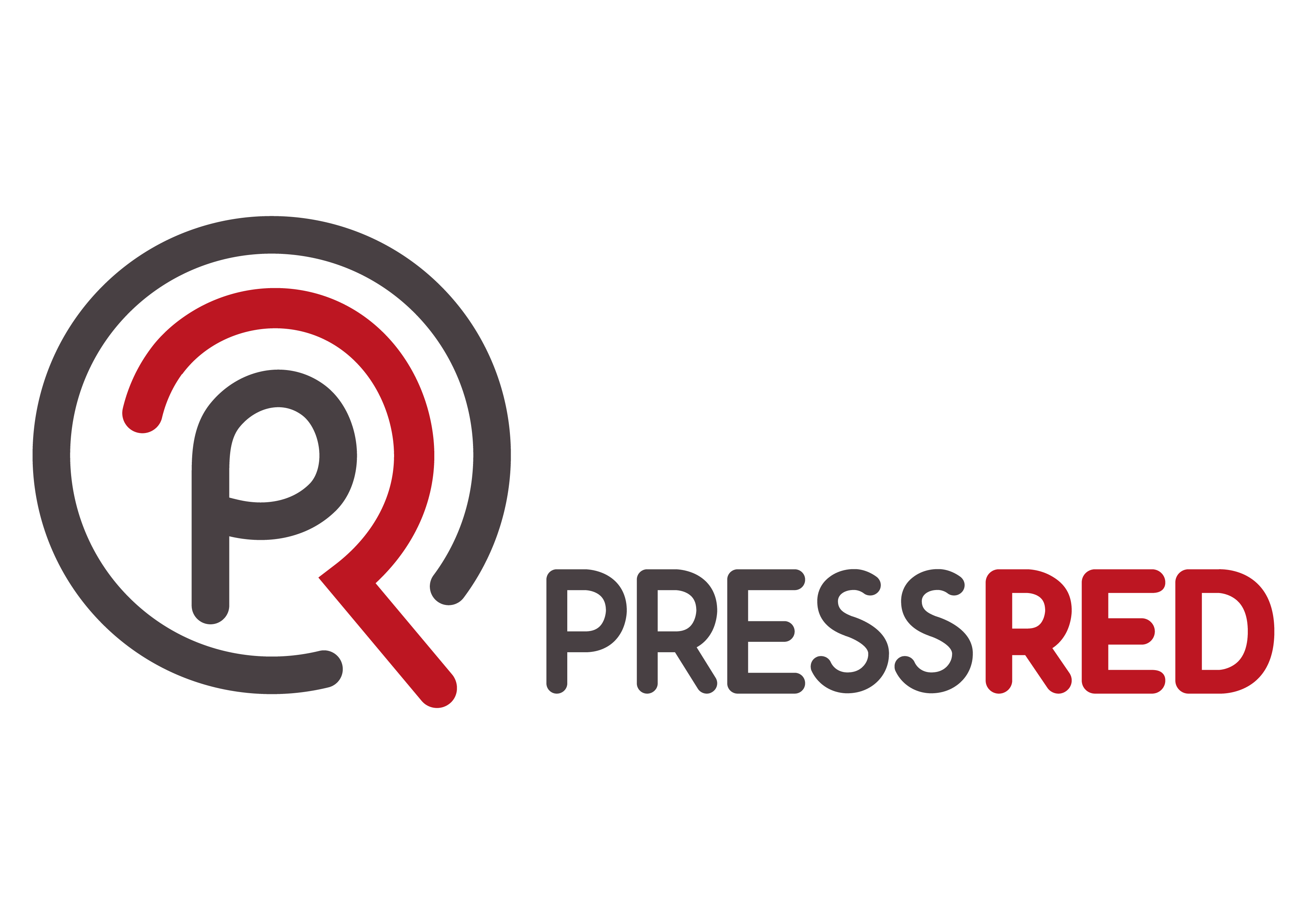 Active levels have improved in the latest year
Source:  Sport England, Active Lives Adult, Nov 2015-16 to 2020-21, age 16+, excluding gardeningMeasure: percentage of adults (16+) doing less than 30 minutes of physical activity per week
Data is for:  North East Lincs
[Speaker Notes: Sample Size 
15-16 	16-17 	17-18 	18-19 	19-20 	20-21 
505 	502 	512 	502 	487 	498]
Alternative ways of measuring walking
Any walking
In the last 12 months
Two sessions of moderate activity for at least 10 minutes in the last 28 days
Zero sessions of moderate activity for at least 10 minutes in the last 28 days
Data is for:  North East Lincs
Source:  Sport England, Active Lives Adult, Nov 2015-16 to 2020-21, age 16+
[Speaker Notes: There are other measures which don’t rely on the 10minute bouts, these must also be for over 60 minutes in total

TfE use twice a week measure

Sample 
North East Lincolnshire 498]
How we measure walking
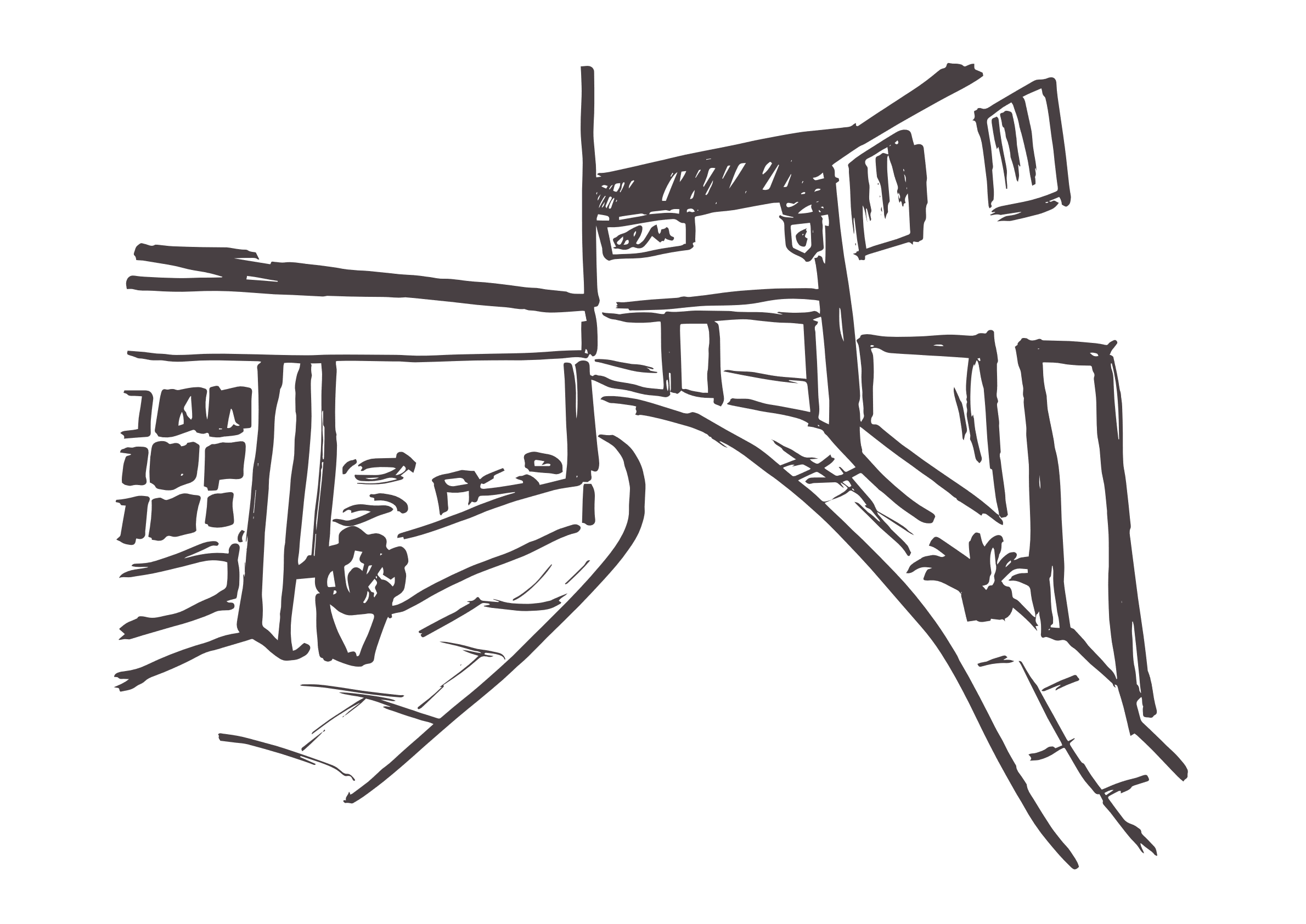 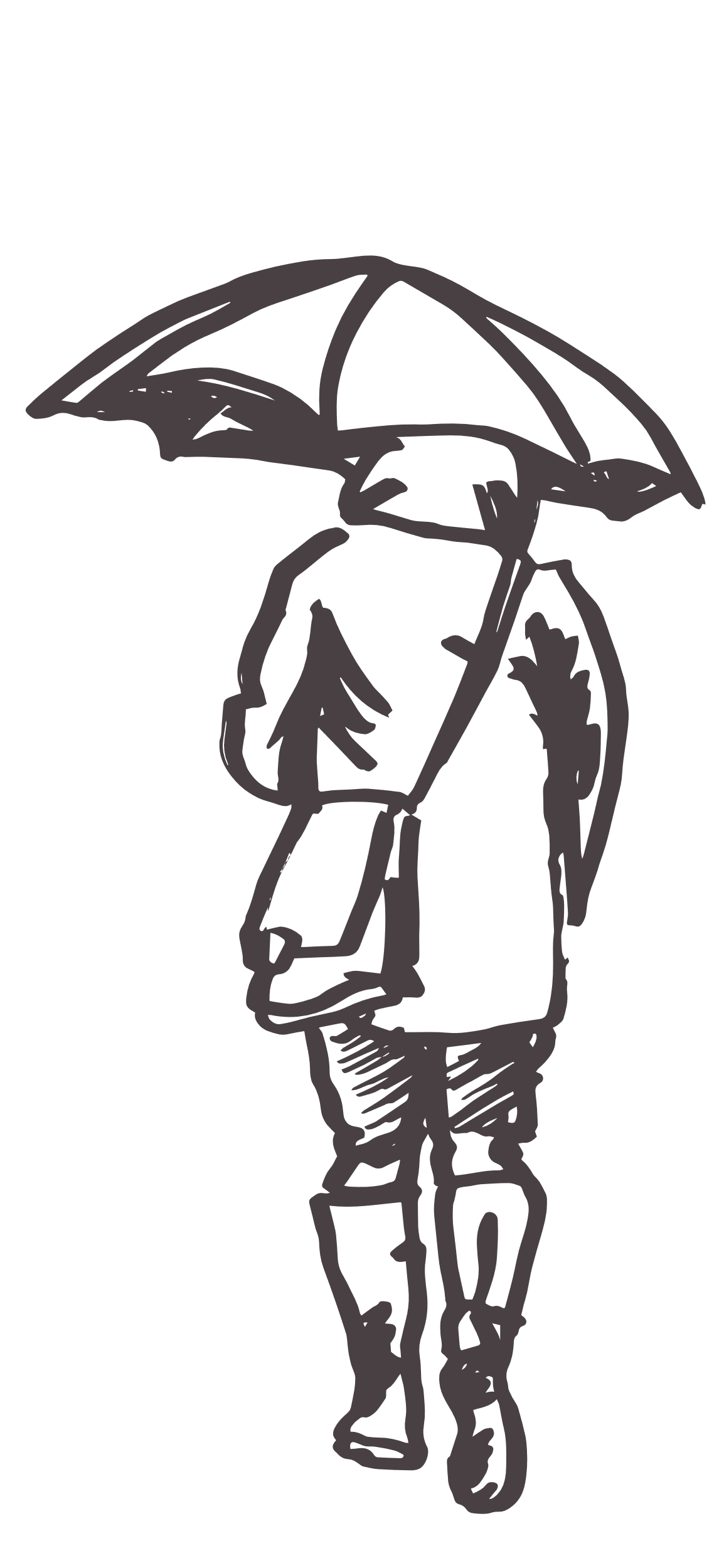 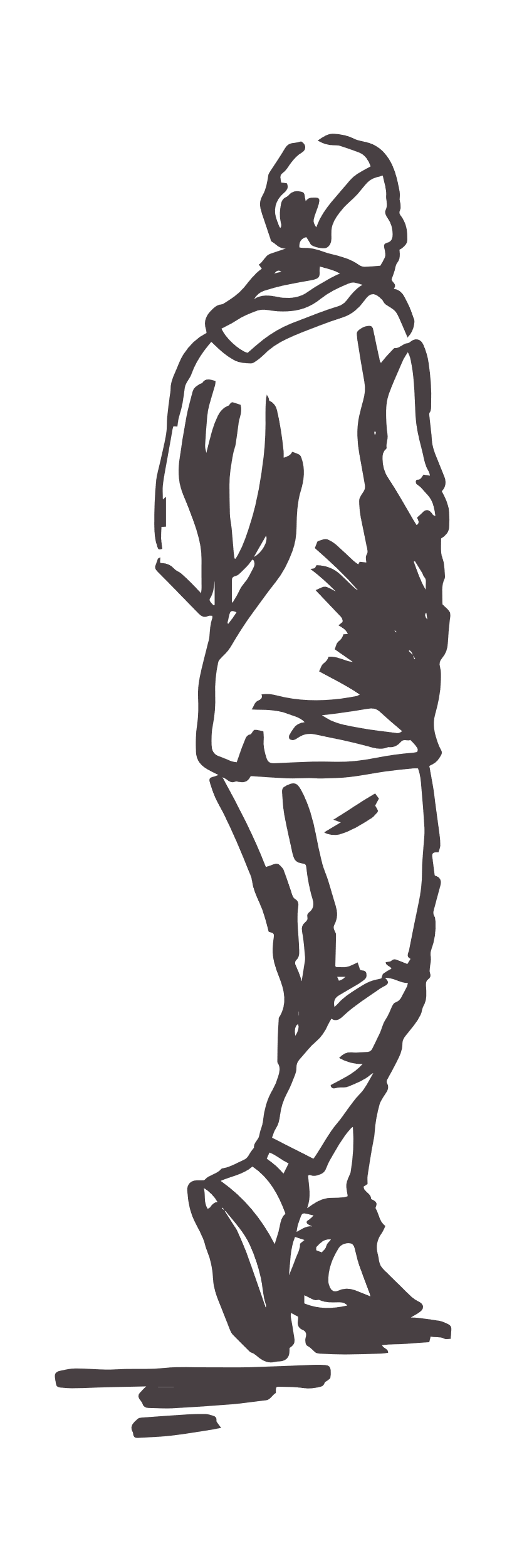 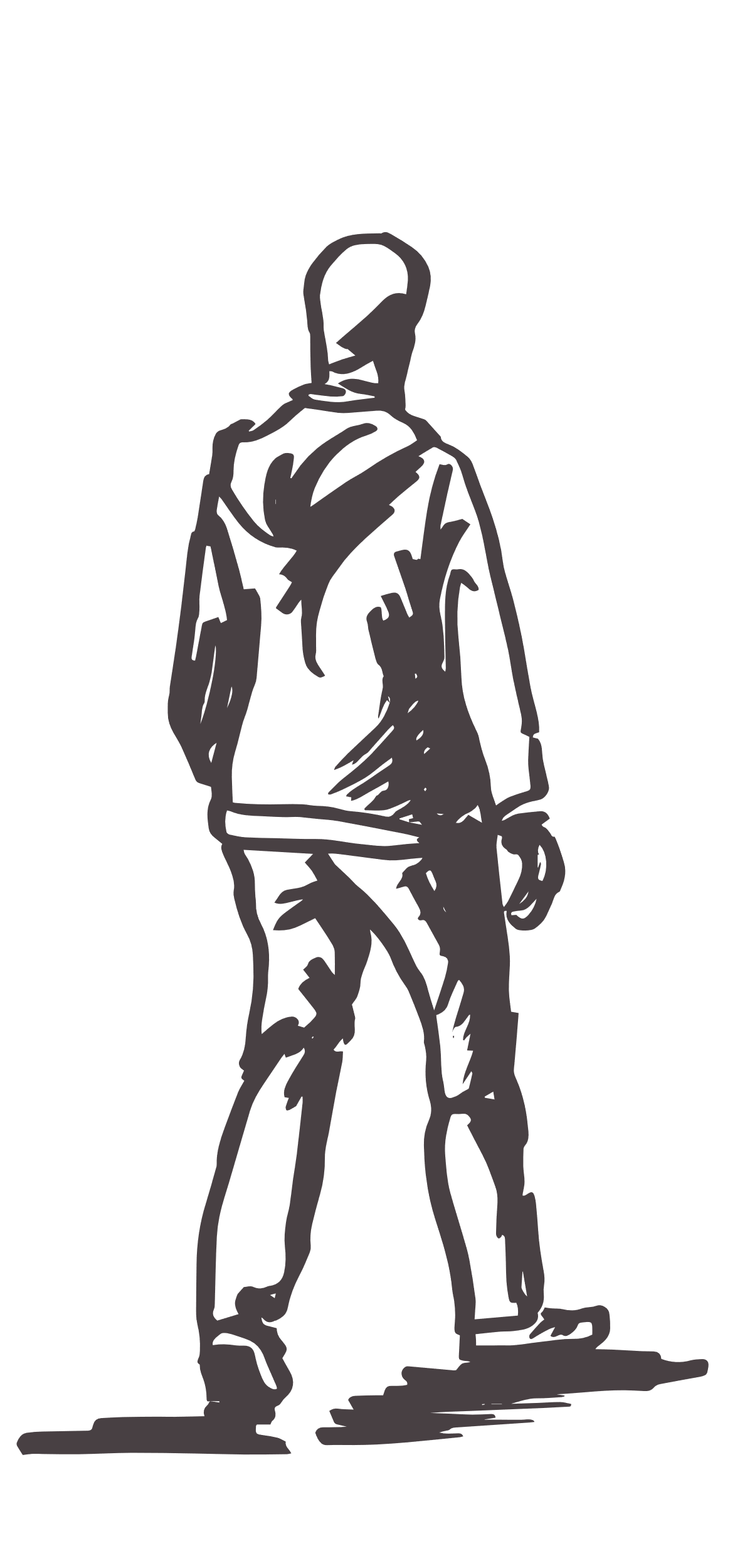 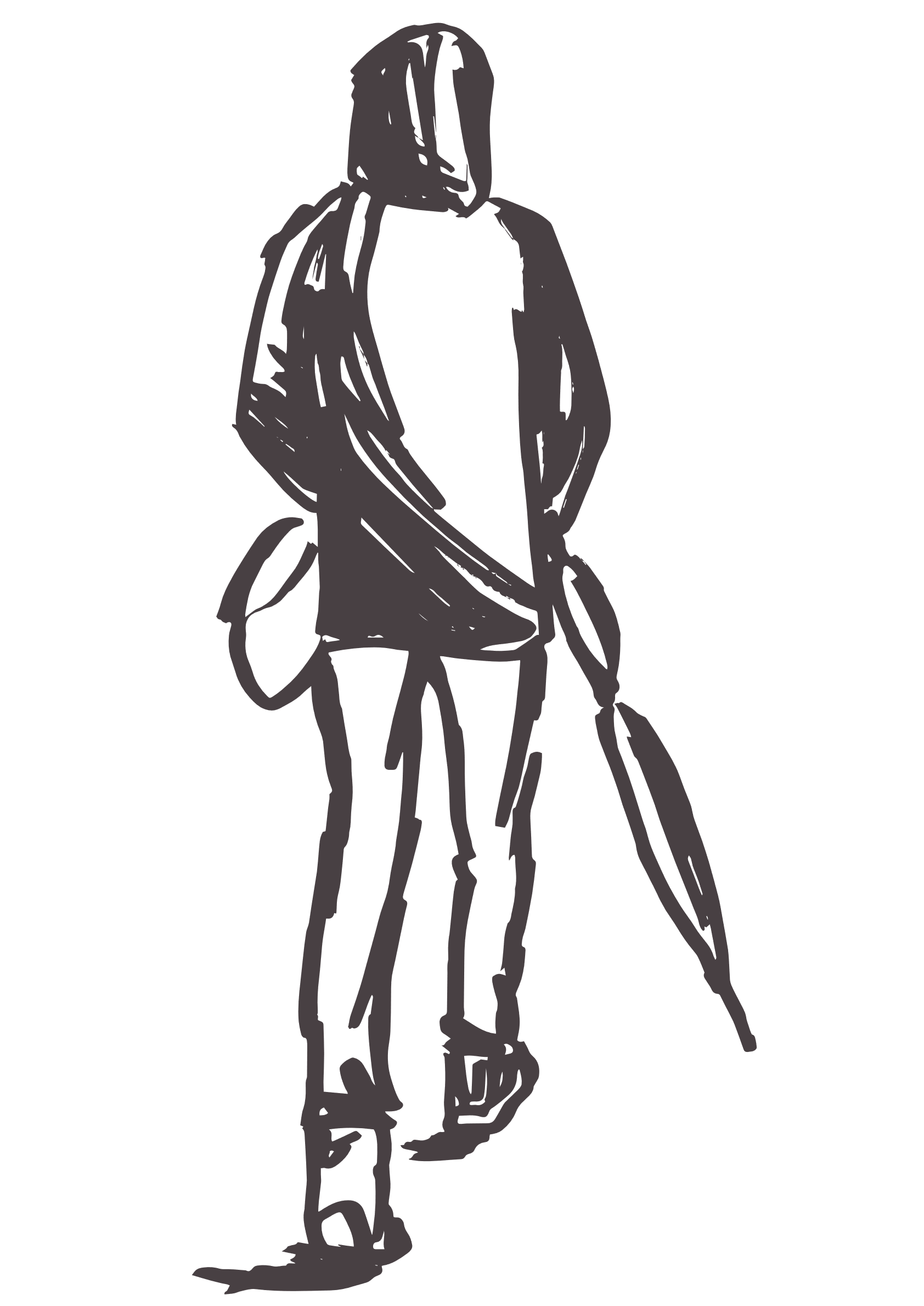 Source:  Sport England, Active Lives Adult, Nov 2015-16 to 2020-21, age 16+Measure: Number of sessions walking per week
Data is for:  North East Lincs
[Speaker Notes: Sessions are all 10+ minutes]
Those that don’t walk are much more likely to be inactive
Source:  Sport England, Active Lives Adult, Nov 2015-16 to 2020-21, age 16+, excluding gardeningMeasure: percentage of adults (16+) doing less than 30 minutes of physical activity per week
Data is for:  North East Lincs
Pre-Covid
The proportion of those not walking remains high
Source:  Sport England, Active Lives Adult, Nov 2015-16 to 2020-21, age 16+Measure: Number of sessions walking per week
Data is for:  North East Lincs
[Speaker Notes: Sample size 
15-16	505	
16-17	508
17-18	512
18-19	502
19-20	487
20-21	498]
Adults with a limiting illness or aged 16-34 are least likely to walk
Least likely to walk
Most likely to walk
Source:  Sport England, Active Lives Adult, 2020-21, age 16+
Measure:  Not walking – 0 sessions per week
Data is for:  North East Lincs
[Speaker Notes: Sample 
Limiting illness 108 
16-34 73 
Male 212 
NS SEC 6-8 103 
35-54 156 
White British 475 
Female 285 
NS SEC 3-5 131 
55-74 212 
75+ 55 
NS SEC 1-2 174 
No limiting illness 352 
Minority ethnic group 10]
By ethnic group, our White Other communities are least likely to walk
Least likely to walk
Most likely to walk
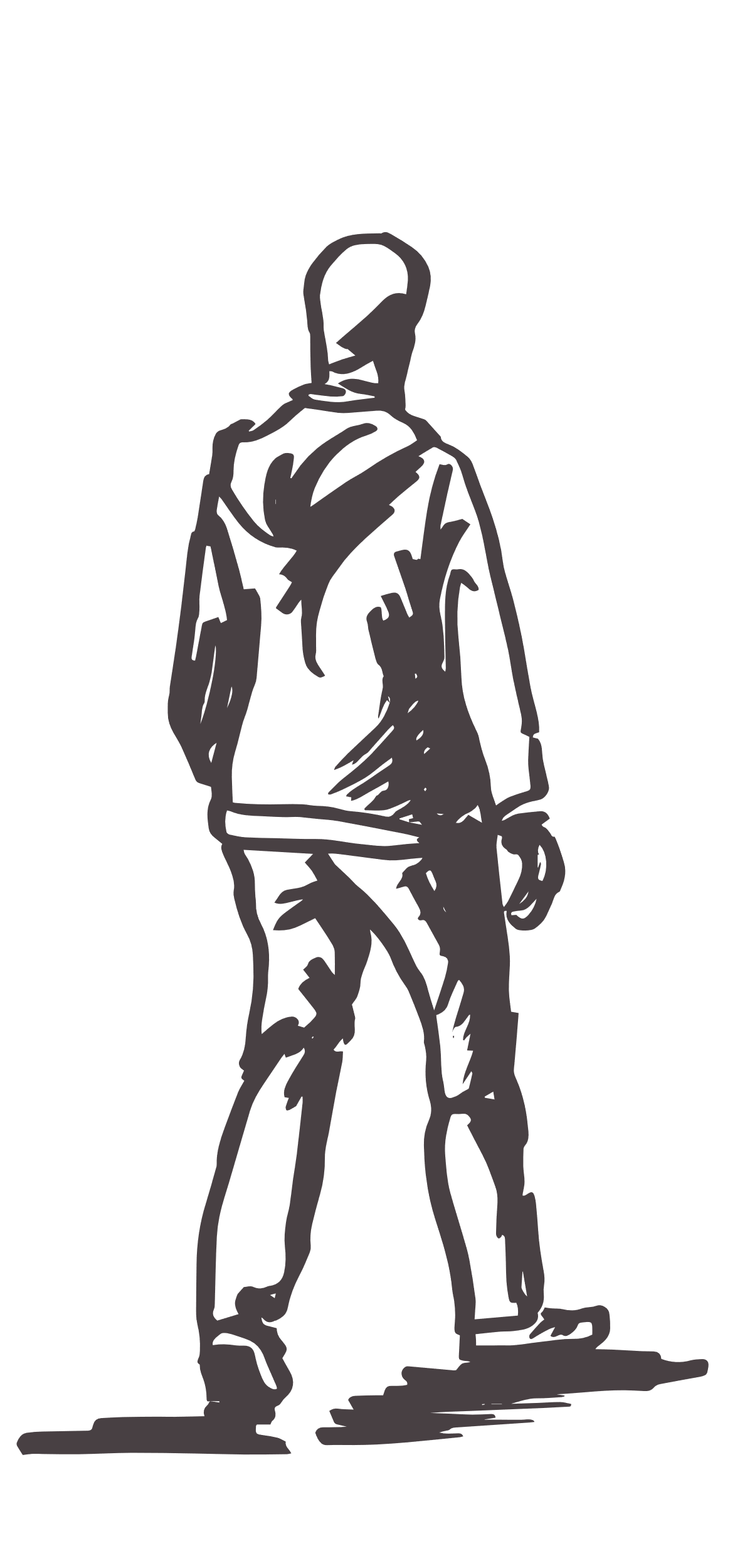 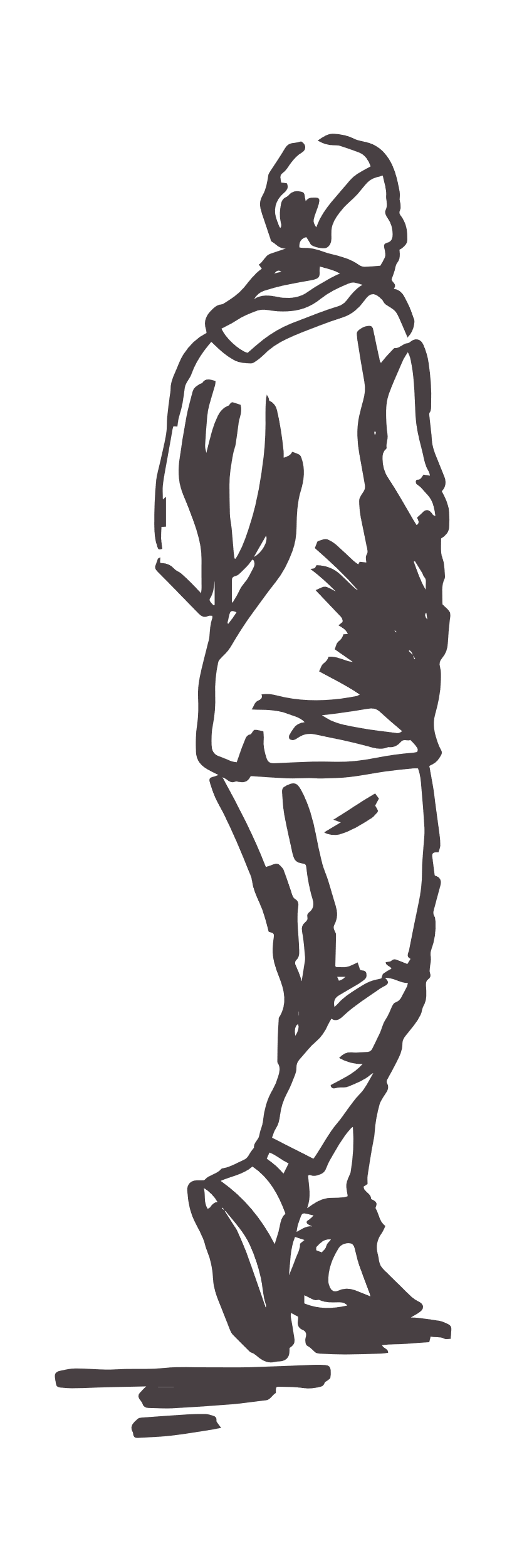 Source:  Sport England, Active Lives Adult, Nov 2015-16 to 2020-21 combined, age 16+Measure:  Not walking – 0 sessions per week
Data is for:  North East Lincs
[Speaker Notes: Sample size
White Other 65 
White British 2825 
Asian 35 
Mixed 10 
Other ethnic group 4 
Black 8]
Walking rates are worse within young adults (16-34)
Not walking – 0 sessions per week
Source:  Sport England, Active Lives Adult, 2020-21, age 16+
Measure:  Not walking – 0 sessions per week
Data is for:  North East Lincs
[Speaker Notes: Lower is better

Average sample size 
Whole population 502 
Male 224 
Female 277 
Limiting illness 106 
No limiting illness 363 
16-34 85 
35-54 146 
55-74 205 
75+ 61 
NS SEC 1-2 179 
NS SEC 3-5 136 
NS SEC 6-8 93 
White British 471 
Minority ethnic group 20]
Unemployed adults and students are less likely to walk
Source:  Sport England, Active Lives Adult, Nov 2015-16 to 2020-21 combined, age 16+Measure:  Not walking – 0 sessions per week
Data is for:  North East Lincs
[Speaker Notes: Sample size:
Unemployed 114 
Student 71 
Working full or part time 1423 
Not working 1206]
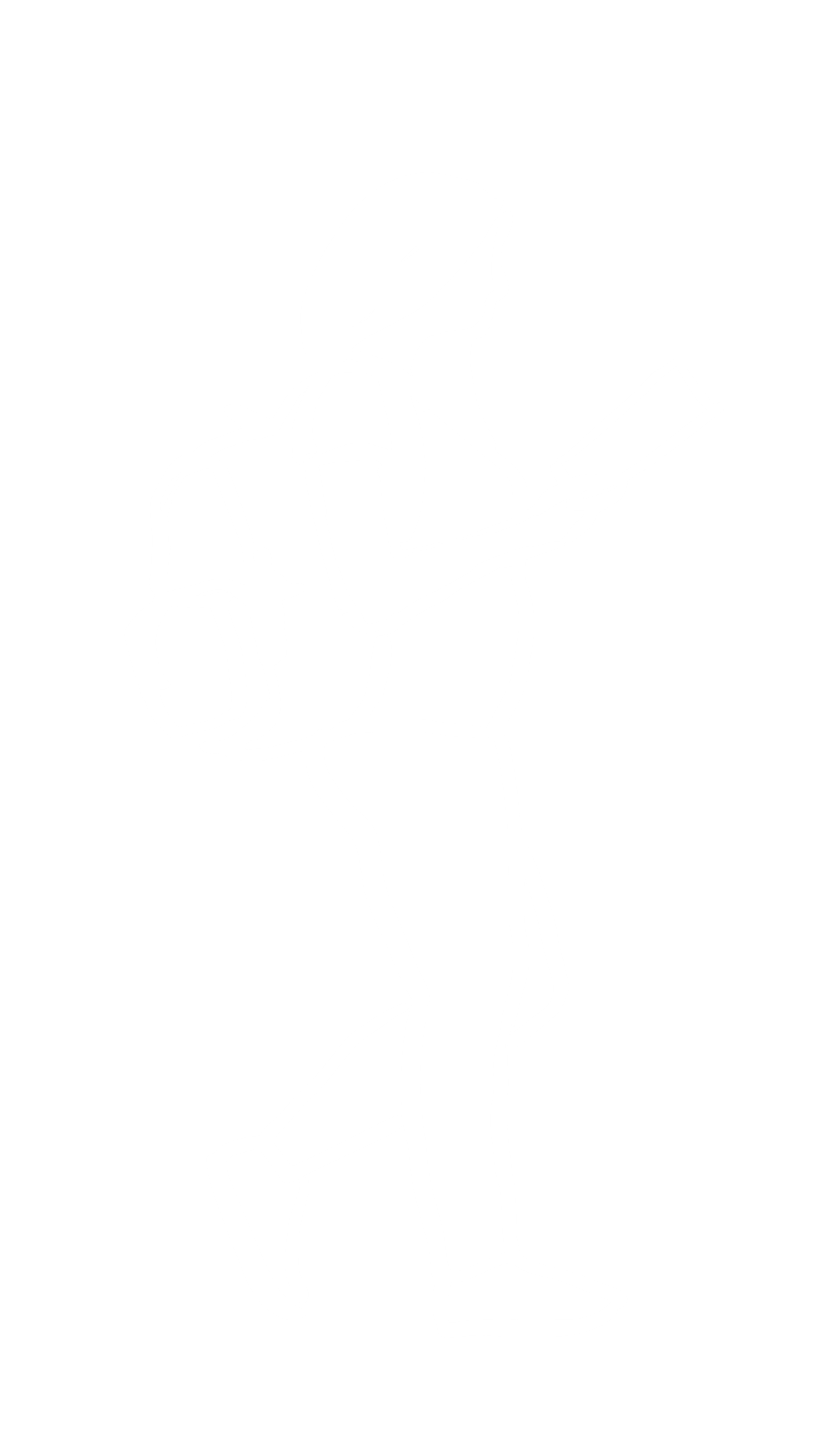 Adults in more deprived areas are less likely to walk
Not walking
Least deprived
Most  deprived
Source:  Sport England, Active Lives Adult, Nov 2015-16 to 2020-21 combined, age 16+Measure:  Not walking – 0 sessions per week
Data is for:  North East Lincs
[Speaker Notes: Sample size
Least deprived quartile 639 
Second least deprived quartile 703 
Second most deprived quartile 541 
Most deprived quartile 1129]
Constrained city dwellers are least likely to walk
Least likely to walk
Most likely to walk
Source:  Sport England, Active Lives Adult, Nov 2015-16 to 2020-21 combined, age 16+Measure:  Not walking – 0 sessions per week
Data is for:  North East Lincs
[Speaker Notes: Sample size
Constrained City Dwellers 261 
Hard-Pressed Living 548 
Rural Residents 122 
Urbanites 186 
Suburbanites 877 
Multicultural Metropolitans 5 
Cosmopolitans 0]
Pre-Covid
All walking includes walking for travel and walking for leisure
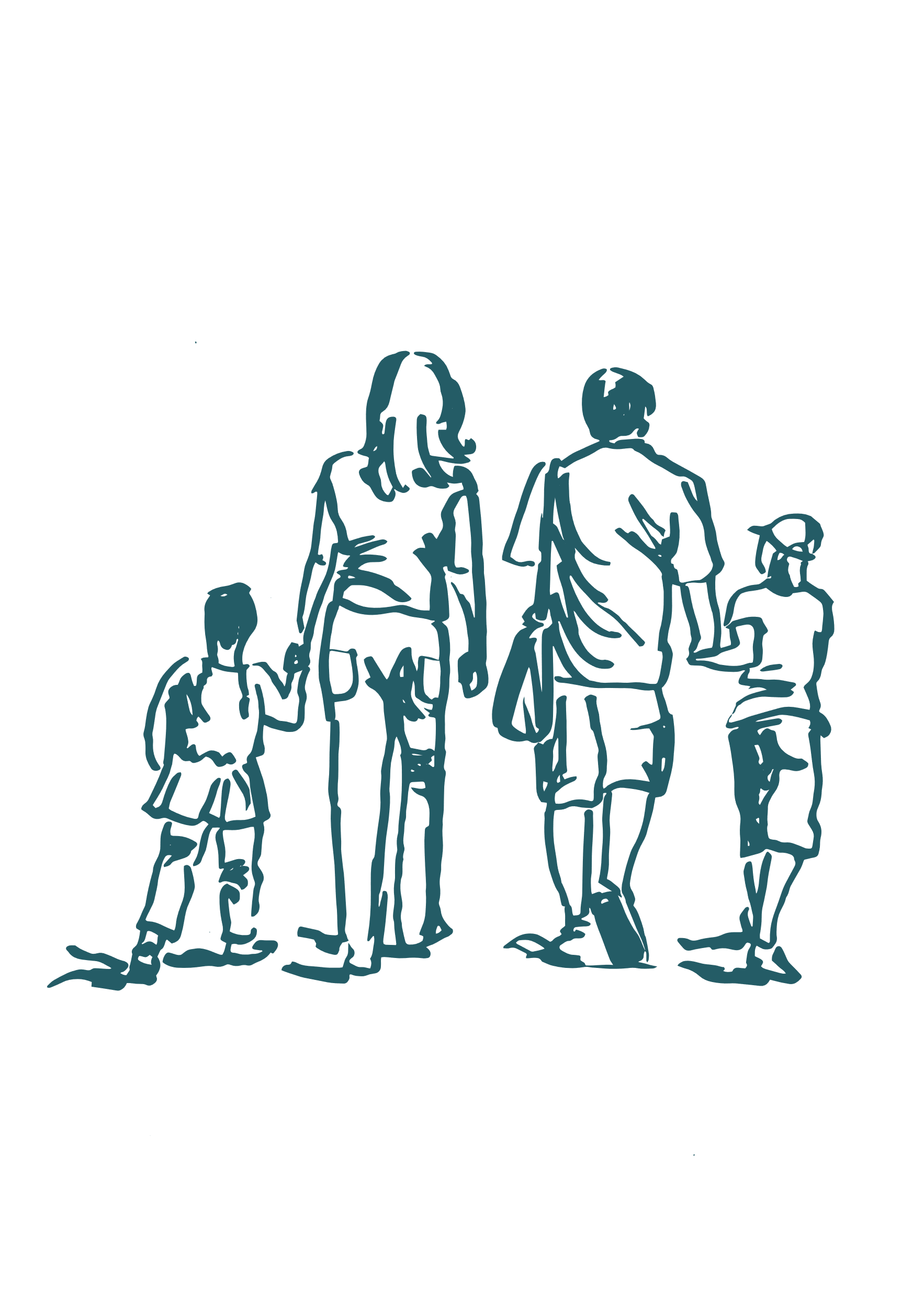 The total time adults spent walking* was fairly stable during the pandemic but is now increasing
Minutes spent walking
*All walking
Source:  Sport England, Active Lives Adult, Nov 2015-16 to 2020-21, age 16+Measure: Average number of minutes walking per week
Data is for:  North East Lincs
[Speaker Notes: All walking (minutes) 
15-16 	16-17	17-18 	18-19 	19-20 	20-21 
240 	221 	267 	275 	263 	293 

Sample 
15-16 	16-17	17-18 	18-19 	19-20 	20-21 
572 	561 	512 	502 	487 	497]
Pre-Covid
The pandemic negatively affected the amount of time people spent walking for travel.  It is now showing signs of recovery.
The amount of time spent walking for leisure has increased year on year since baseline
Minutes spent walking
15-16
18-19
20-21
15-16
18-19
20-21
Source:  Sport England, Active Lives Adult, Nov 2015-16 to 2020-21, age 16+Measure: Average number of minutes walking for leisure or travel per week
Data is for:  North East Lincs
[Speaker Notes: Minutes
	15-16 	16-17	17-18 	18-19 	19-20 	20-21
Walk leisure	135 	140 	161 	172 	194 	201 
Walk travel	107 	81 	97 	110 	71 	86]
How to read the chart
We can see walking habits have changed when we split walking into walking for leisure and walking for travel
3
2
1
Number of sessions
Session duration (depth)
Pre-Covid
Total minutes split by number of sessions
Walking for leisure        Walking for travel
Source:  Sport England, Active Lives Adult, Nov 2015-16 to 2020-21, age 16+Measure: Average number of minutes and sessions walking for leisure or travel per week
Data is for:  North East Lincs
Children and young people
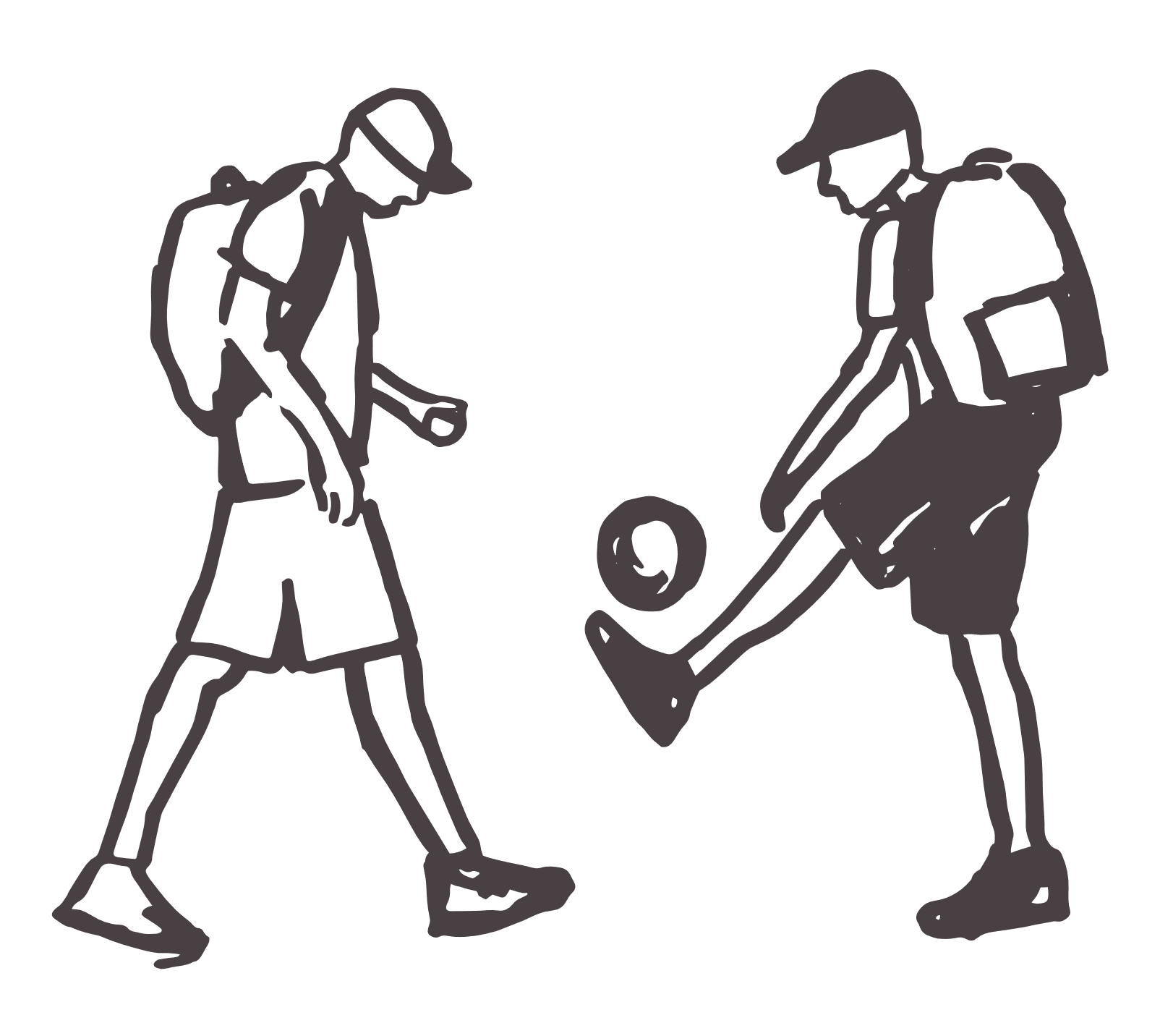 Walking rates improved for all 5-16 year olds, despite the pandemic
Pre-Covid
Once a week walking participation for children and young people (Years 1-11)
Source: Sport England, Active Lives CYP, Academic Year 2017-19 combined and 2019-21 combinedMeasure: Once a week walking participation for children and young people (Years 1-11)
Data is for:  North East Lincs
[Speaker Notes: Sample size
17-18 863 
18-19 619 
19-20 581 
20-21 26 

Combined samples (used)
17-19 1482 
19-21 607]
Girls have the highest walking rates (when the data is combined)
Primary school age children (years 3-6) have the lowest
Once a week walking participation for children and young people (Years 1-11)
Source: Sport England, Active Lives CYP, Academic Year 2017-18 to 2020-21 combinedMeasure: Once a week walking participation for children and young people (Years 1-11)
Data is for:  North East Lincs
[Speaker Notes: Sample size (17-21) 
Girl 1011 
Boy 890 
Year 7-11 1515 
Year 3-6 509]